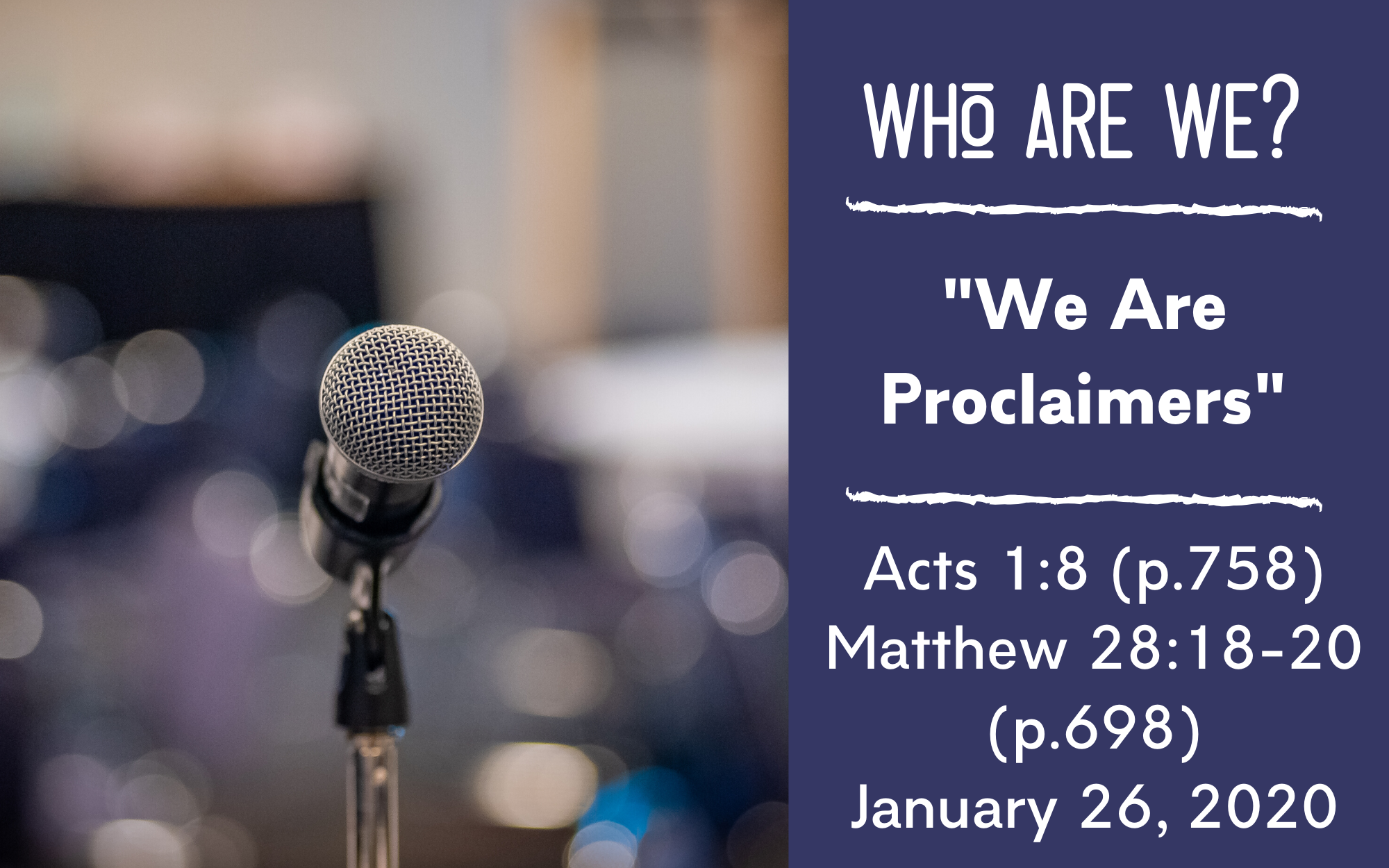 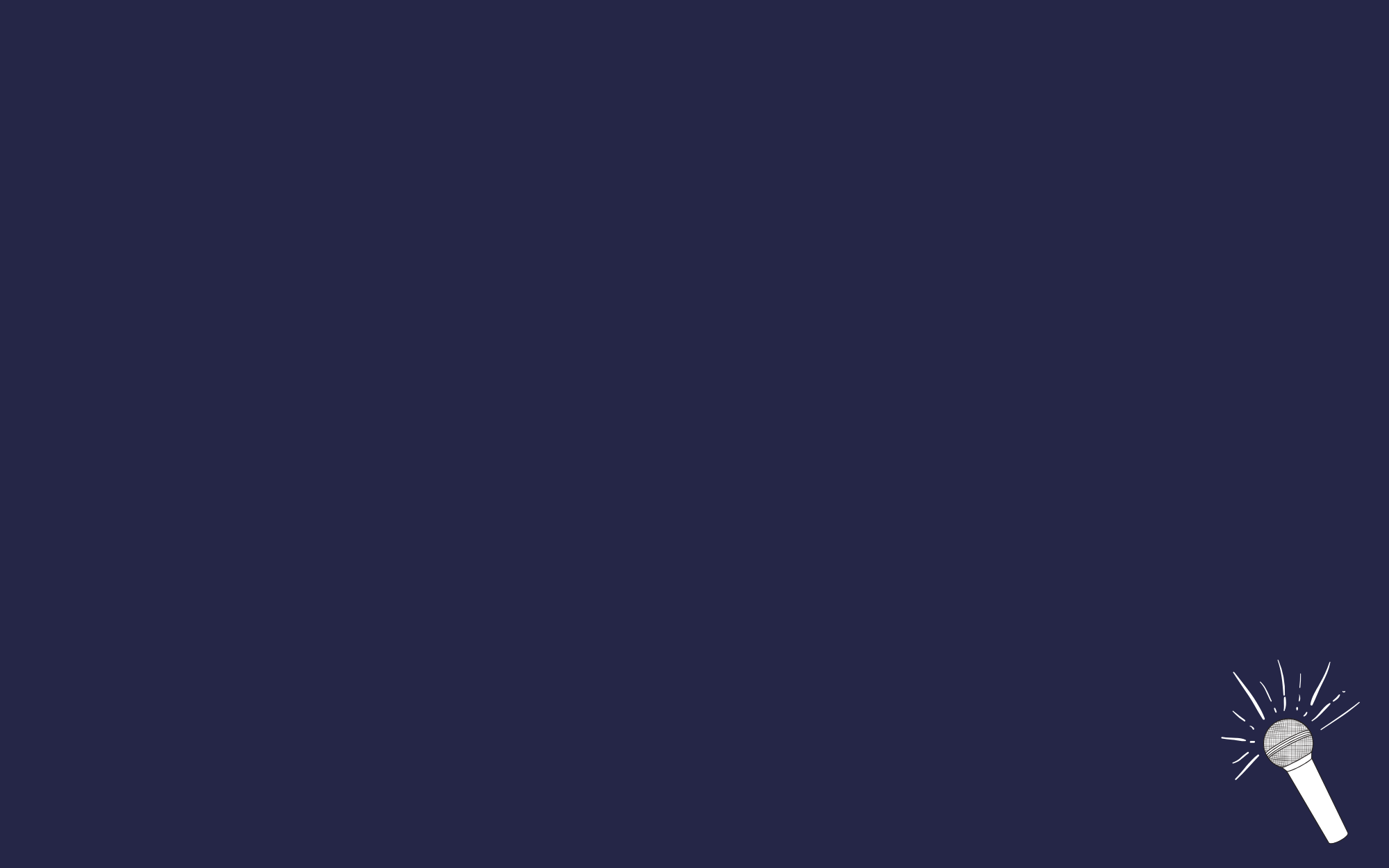 1- Who Do We Proclaim?
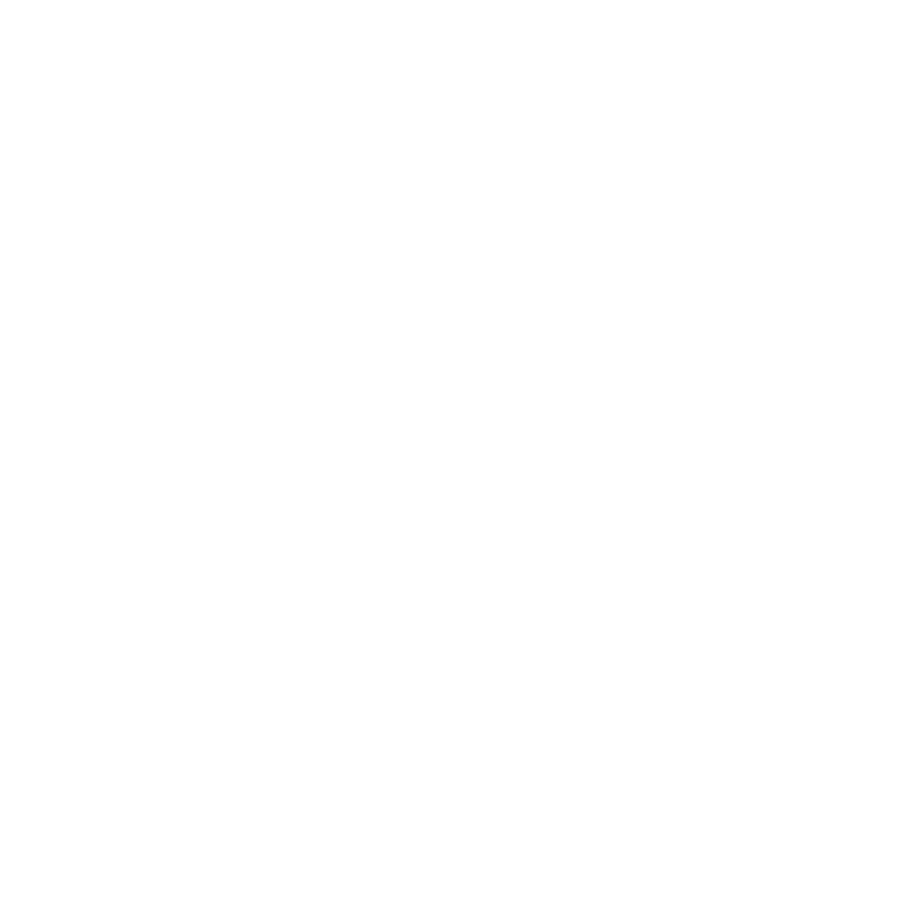 Galatians 6:14-15 14May I never boast except in the cross of our LORD Jesus Christ, through which the world has been crucified to me, and I to the world. 15Neither circumcision nor uncircumcision means anything; what counts is the new creation.
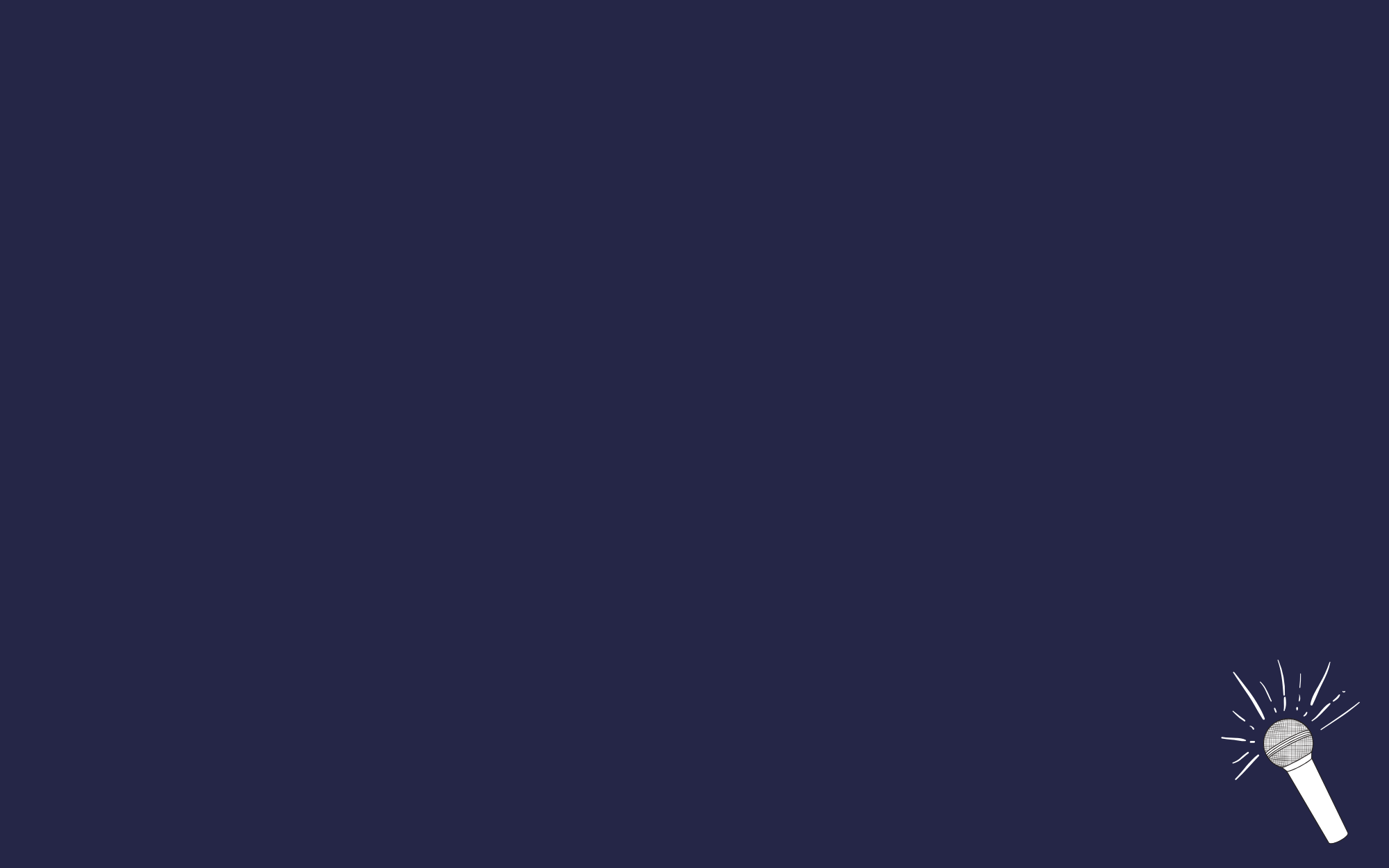 2- What Do We Proclaim?
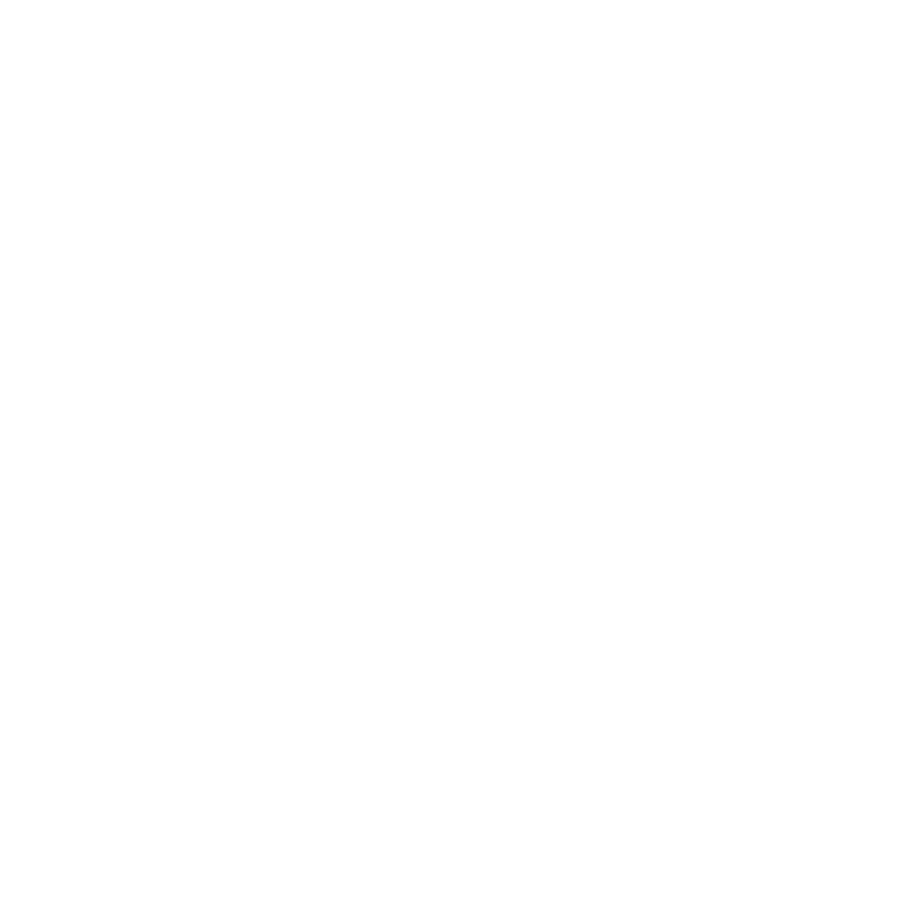 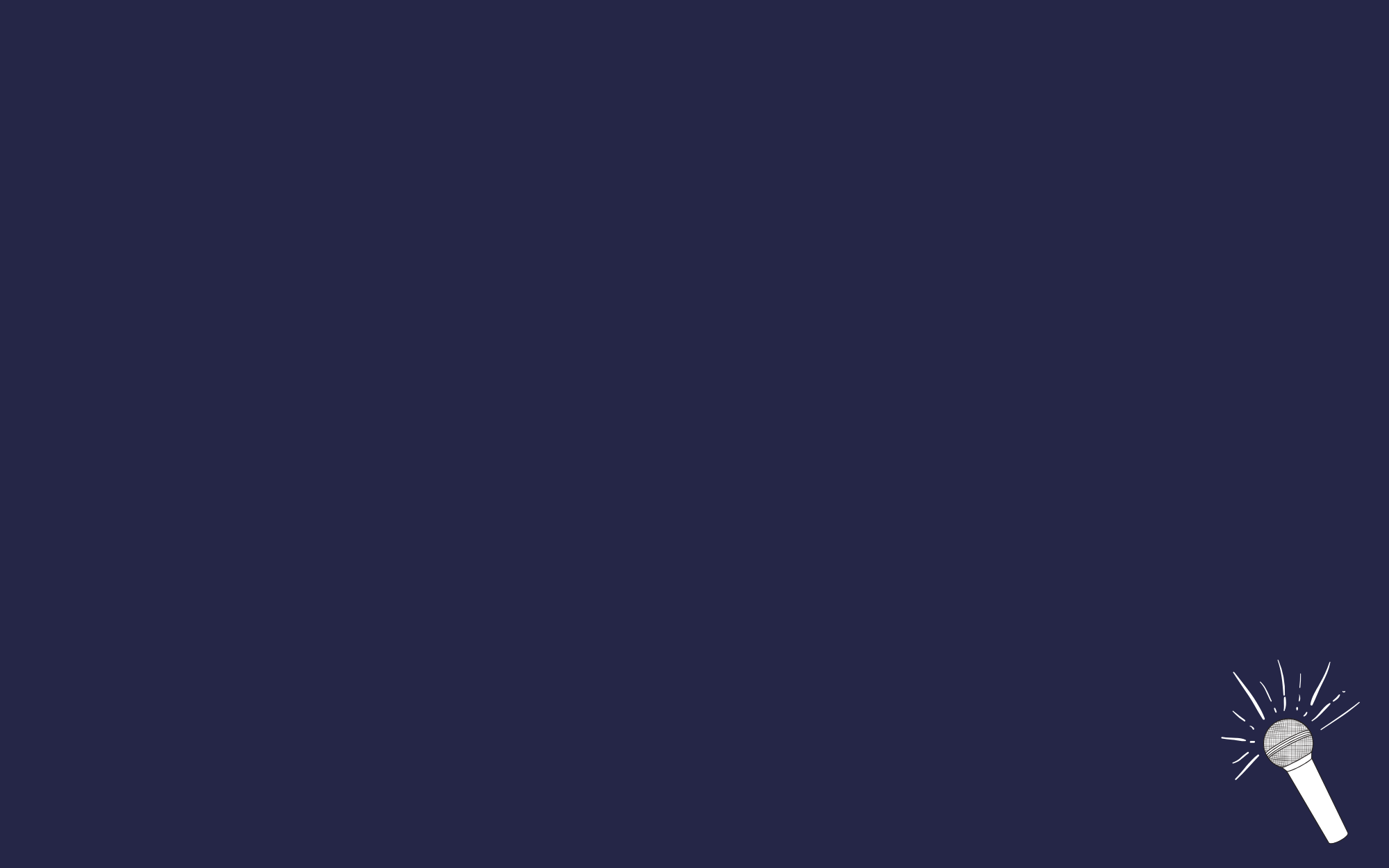 2- What Do We Proclaim?
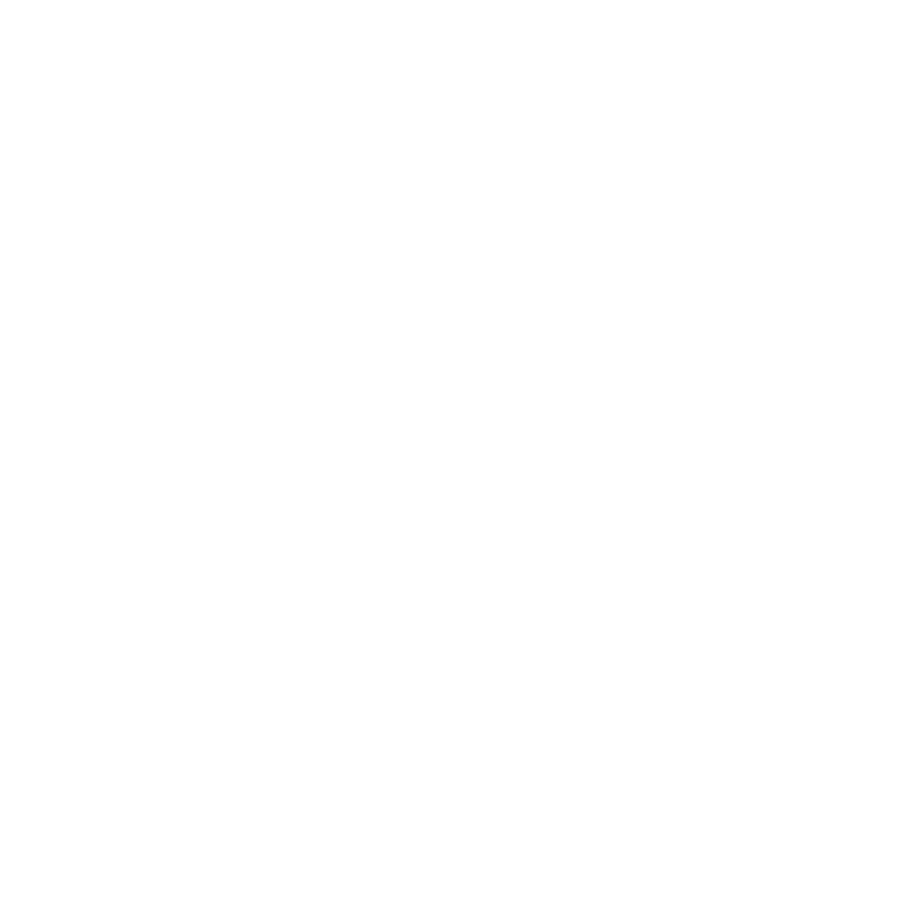 Romans 3:10- As it is written: 
"There is no one righteous, not even one.
Romans 3:23- For all have sinned and fall short of the glory of God.
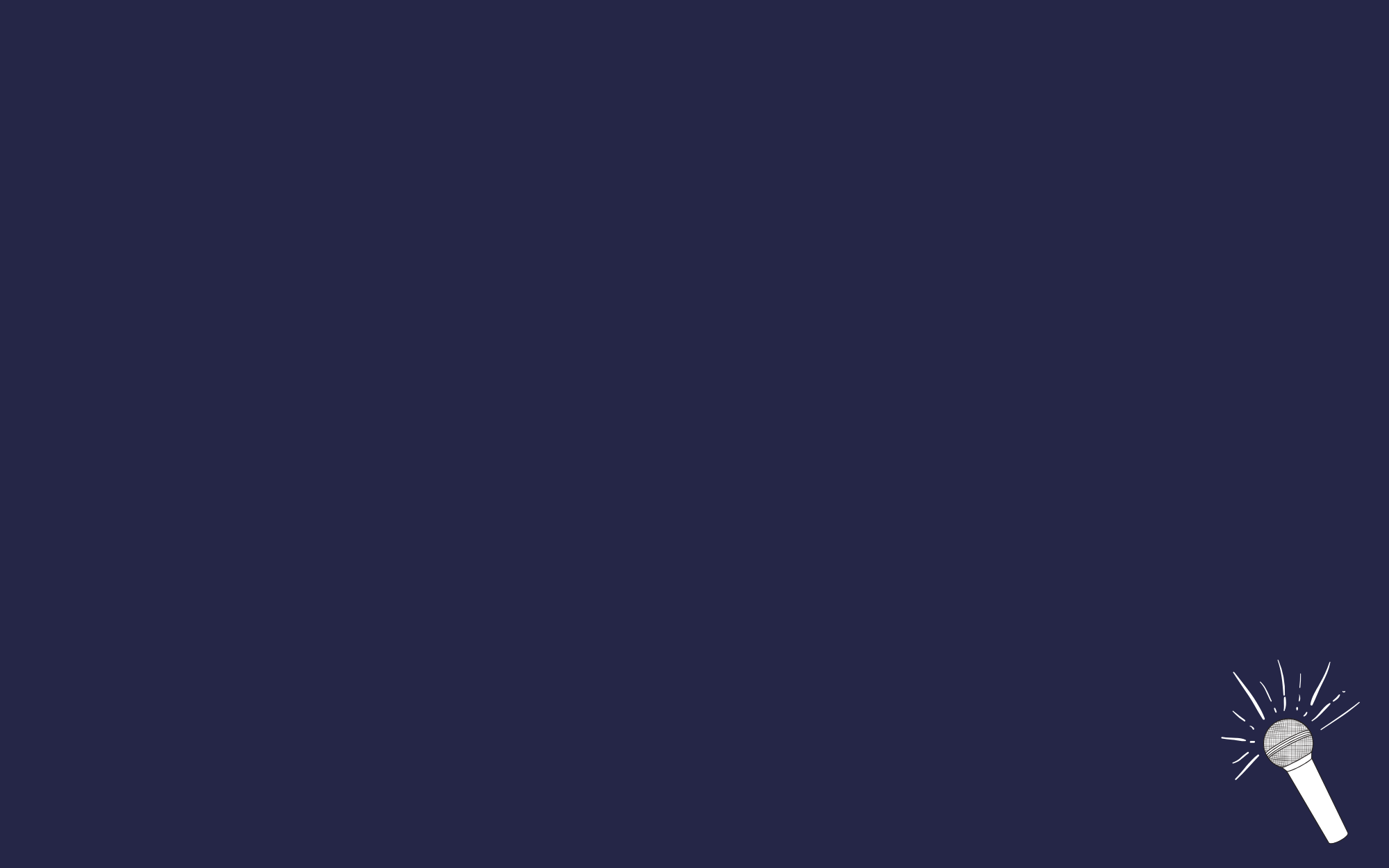 2- What Do We Proclaim?
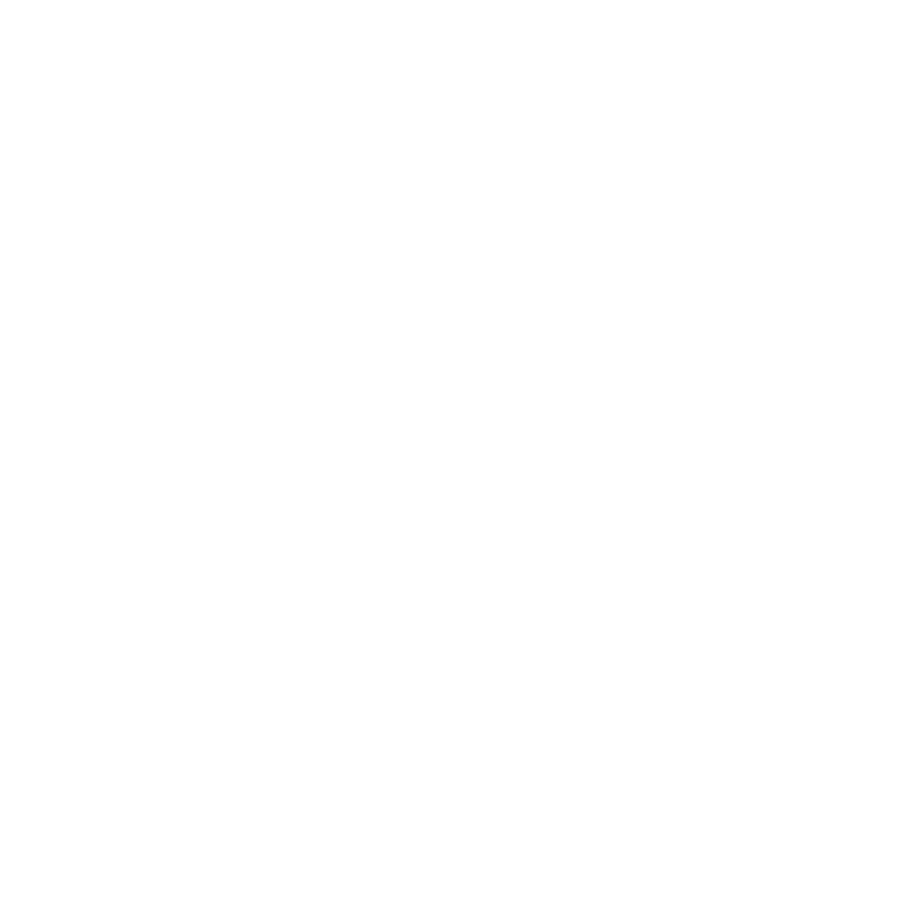 Romans 6:23- For the wages of sin is death, but the gift of God is eternal life in Christ Jesus our LORD.
Romans 5:8- But God demonstrates his own love for us in this: While we were still sinners, Christ died for us.
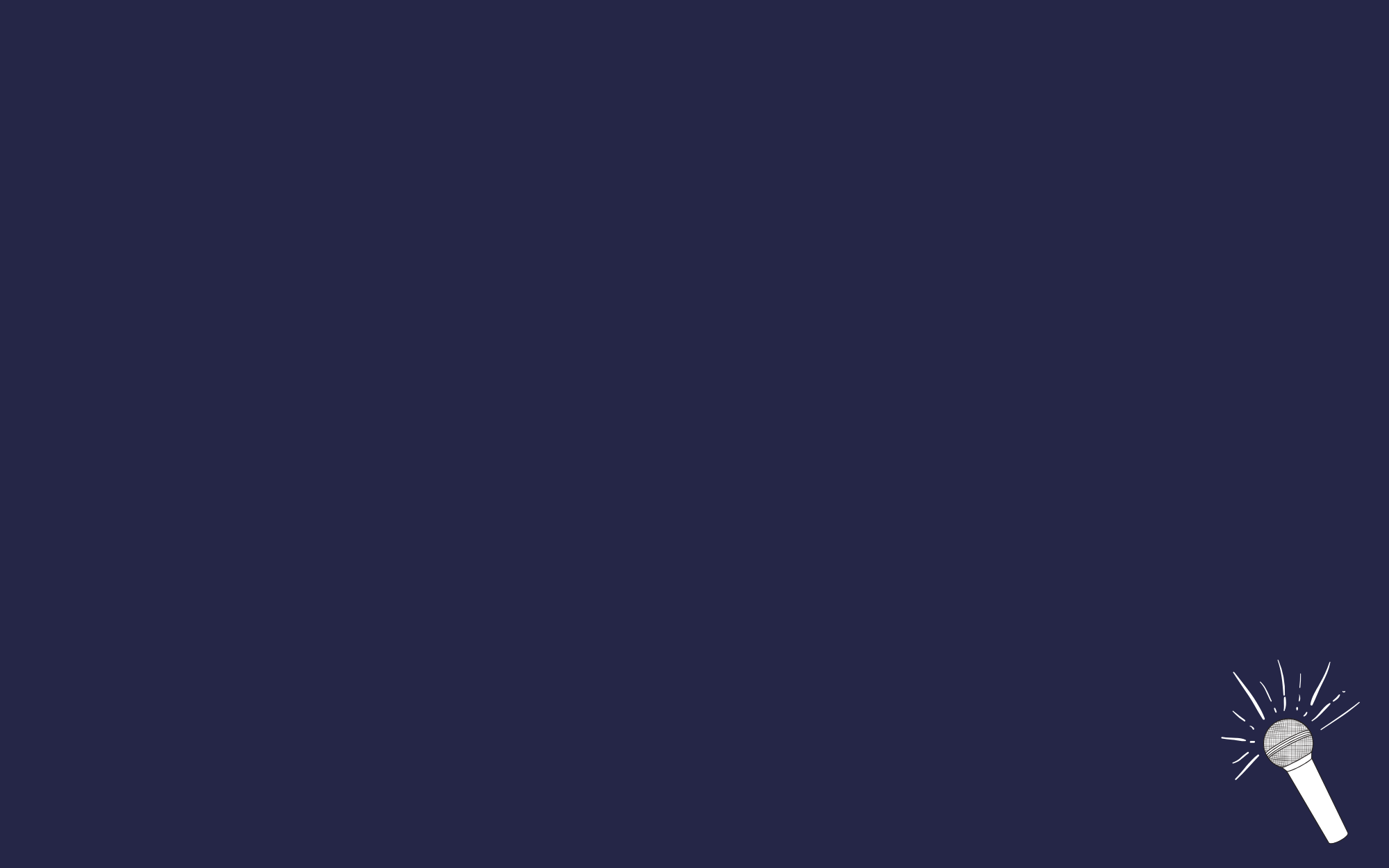 2- What Do We Proclaim?
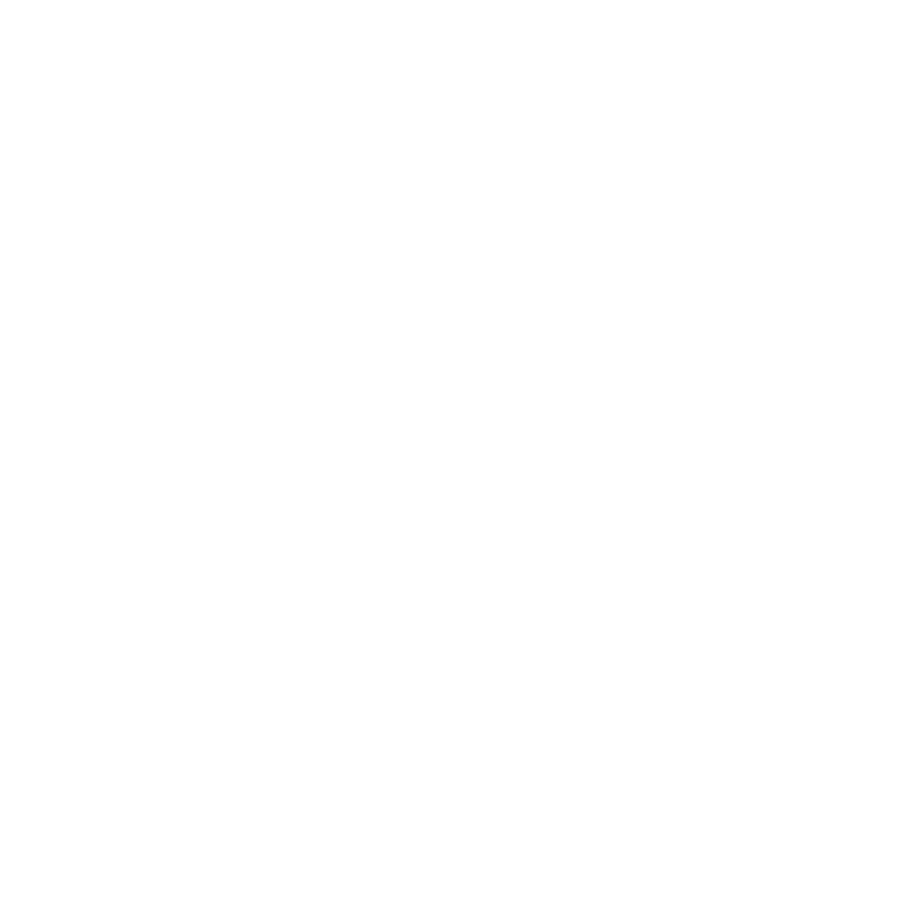 Romans 10:9-10- If you declare with your mouth, "Jesus is LORD," and believe in your heart that God raised him from the dead, you will be saved. 10For it is with your heart that you believe and are justified, and it is with your mouth that you profess your faith and are saved.
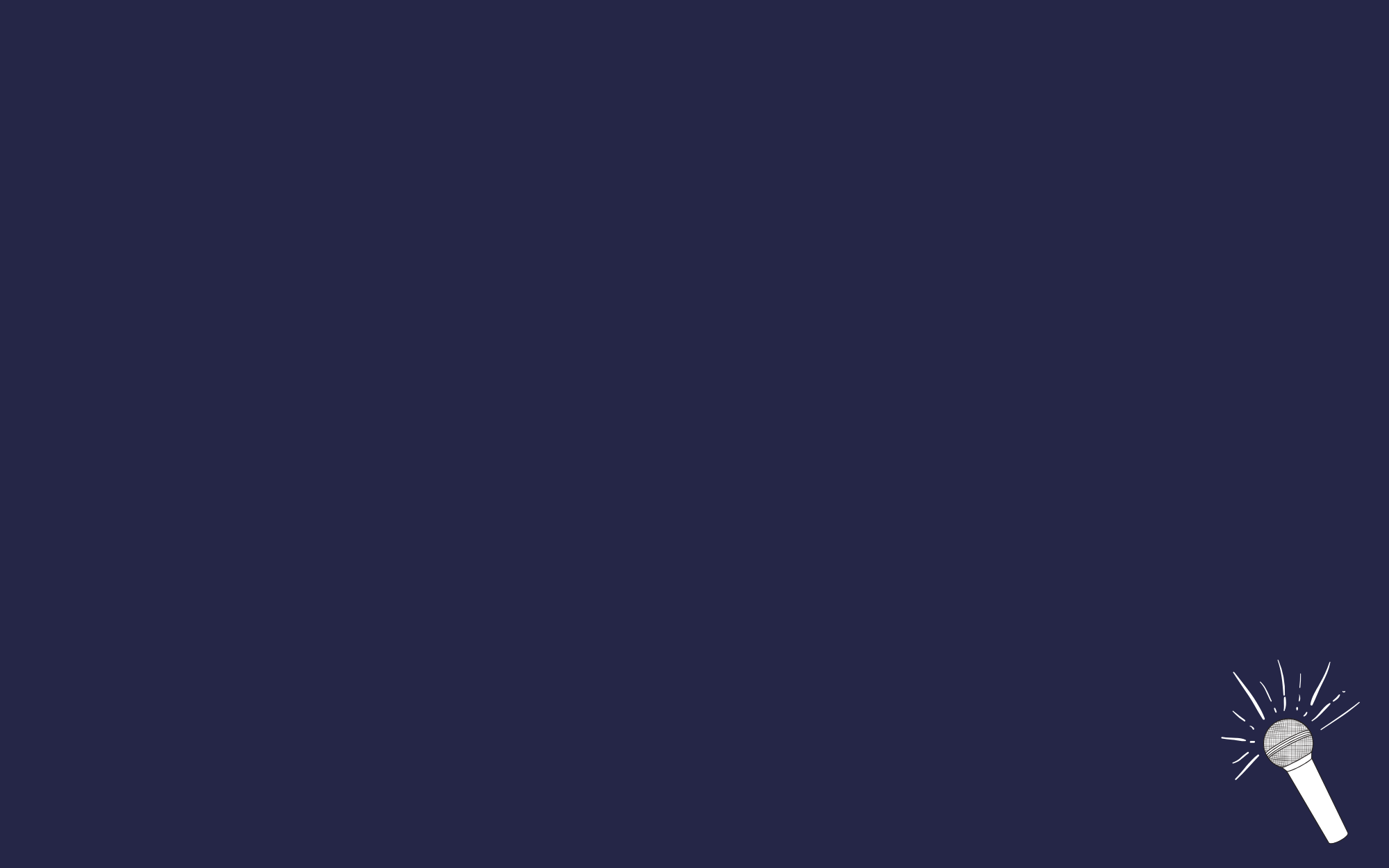 2- What Do We Proclaim?
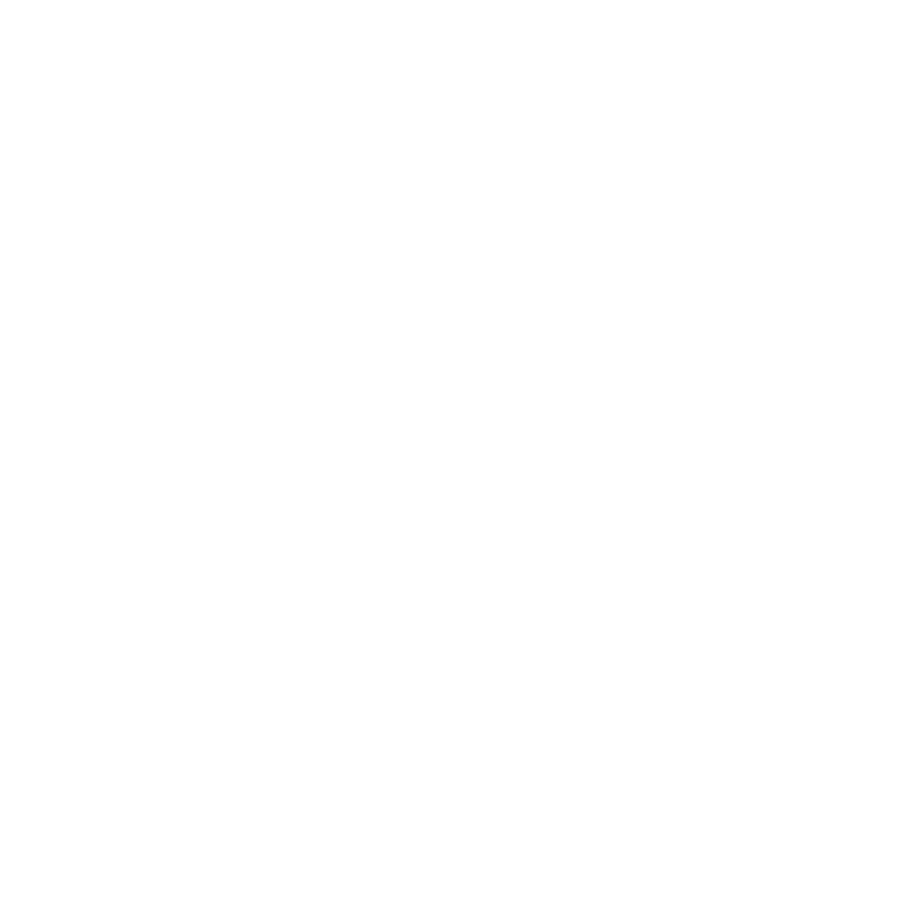 Romans 8:1- Therefore, there is now no condemnation for those who are in Christ Jesus.
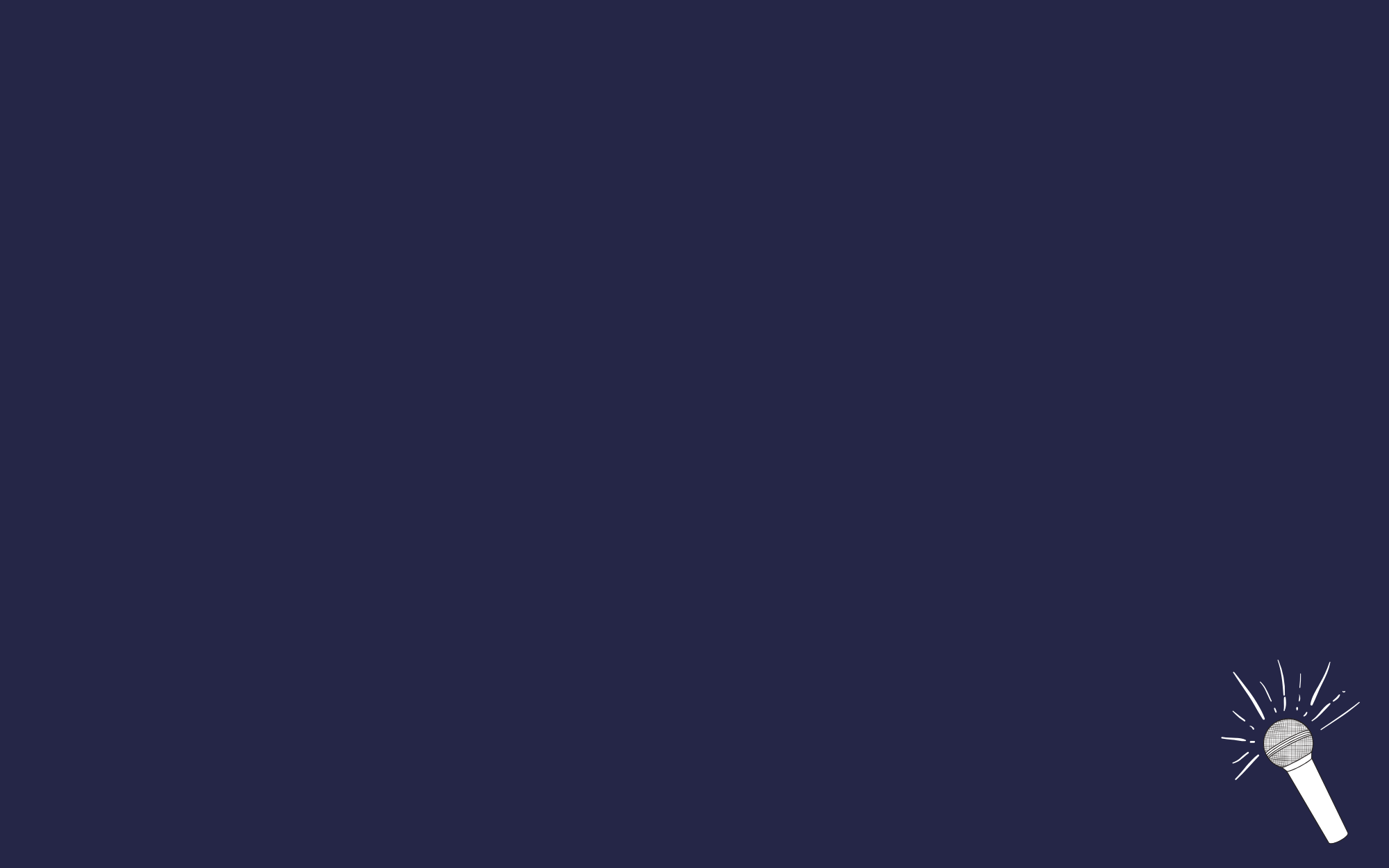 3- When Do We Proclaim?
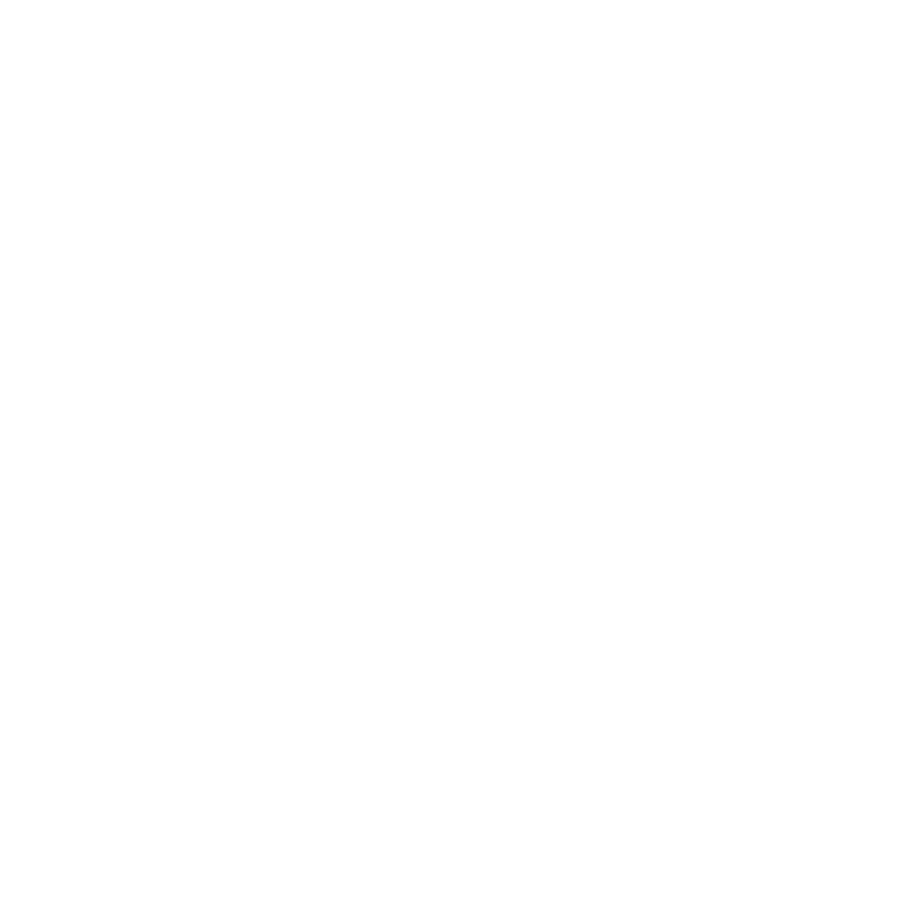 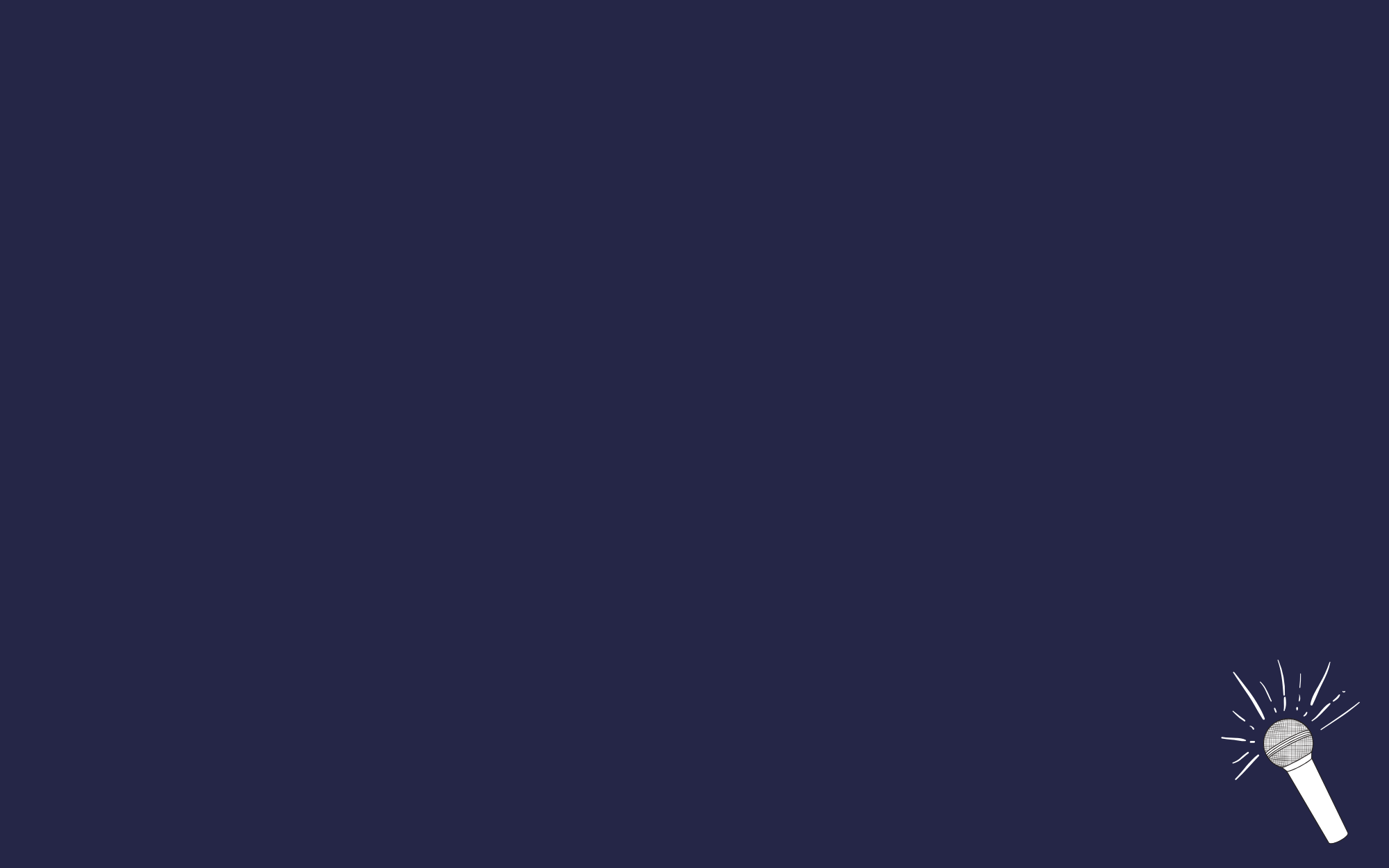 3- When Do We Proclaim?
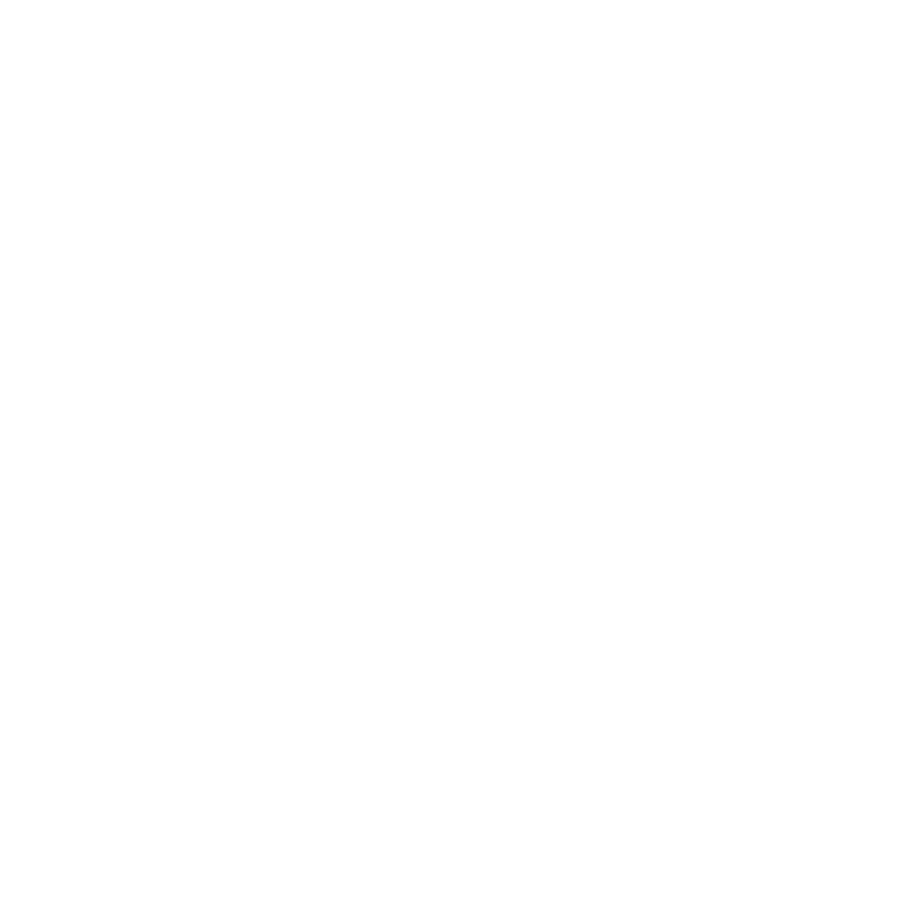 1 Peter 3:15- But in your hearts revere Christ as LORD. Always be prepared to give an answer to everyone who asks you to give the reason for the hope that you have. But do this with gentleness and respect.
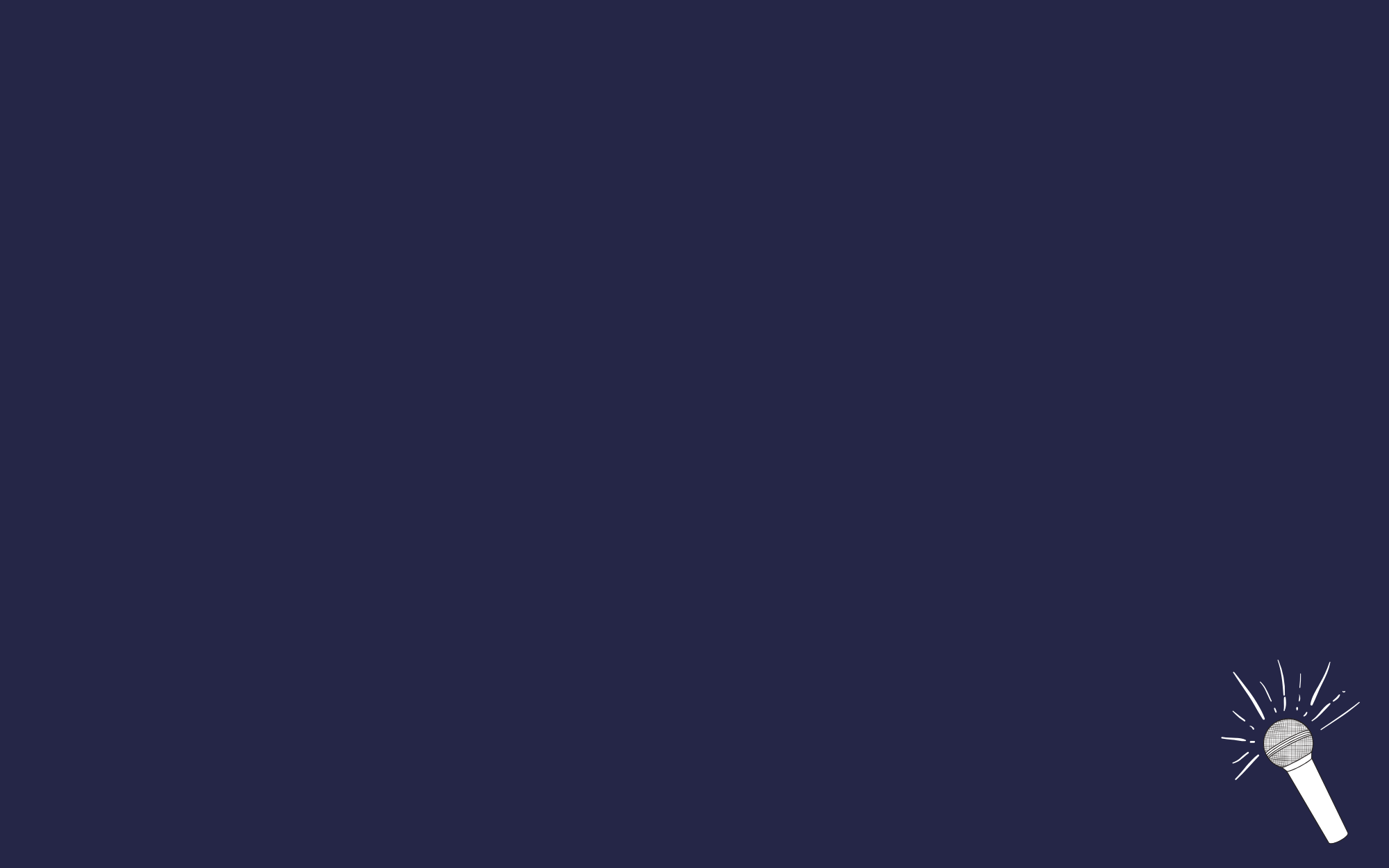 3- When Do We Proclaim?
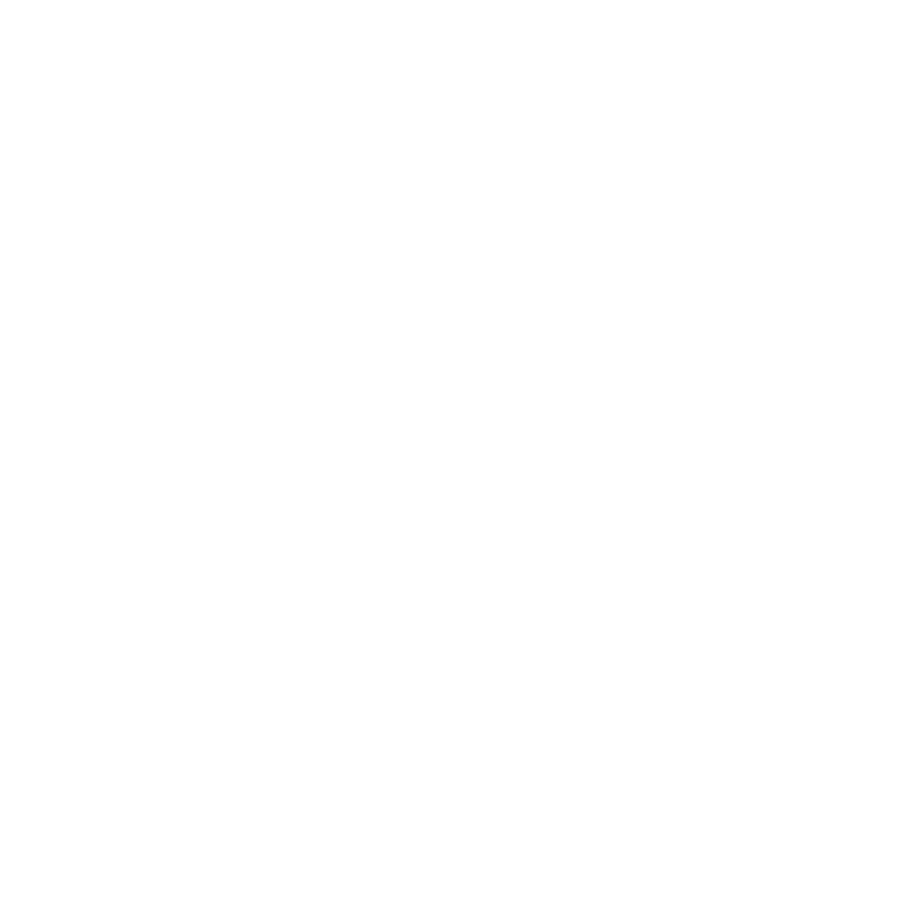 2 Timothy 4:2- Preach the word; be prepared in season and out of season; correct, rebuke and encourage-with great patience and careful instruction.
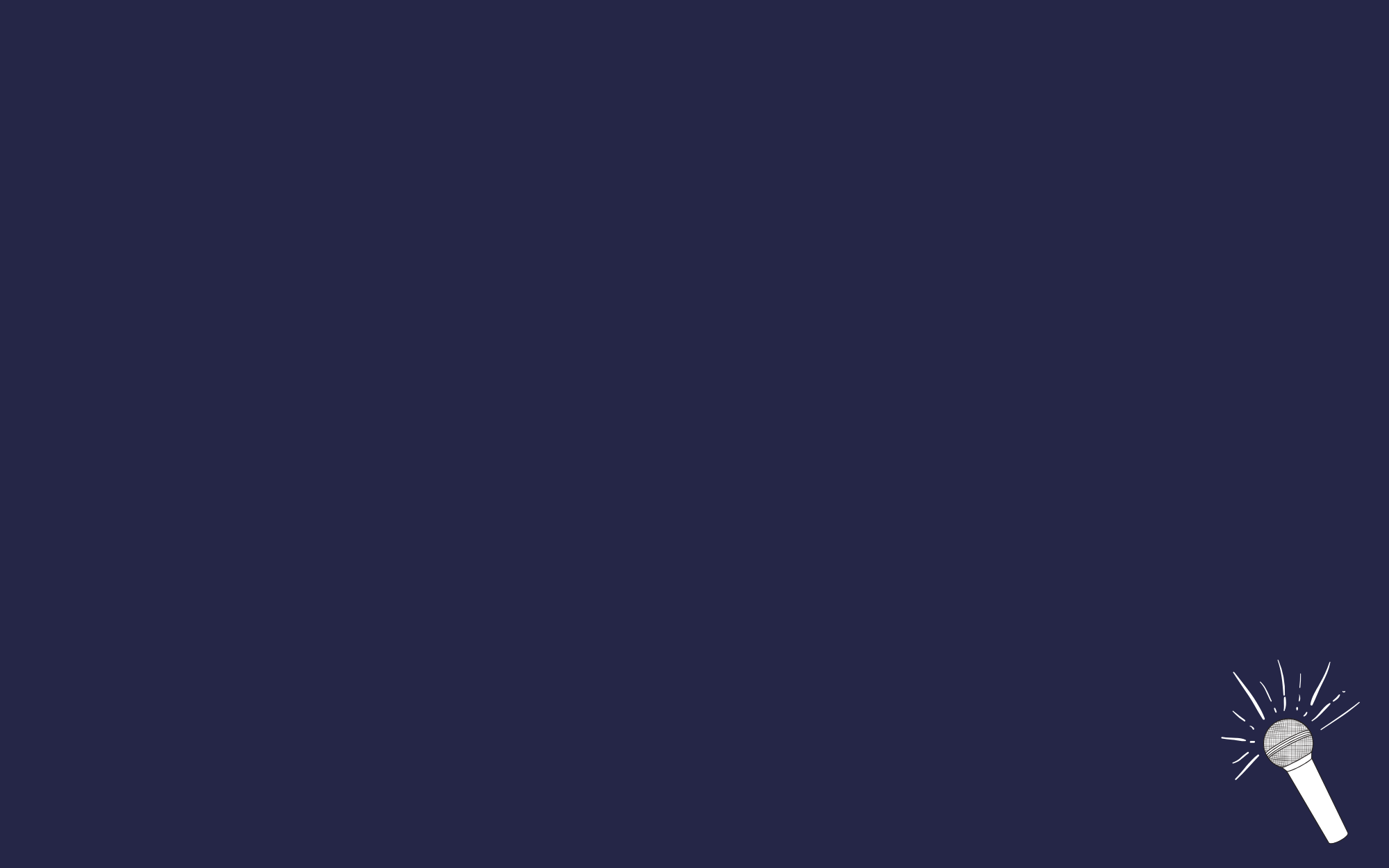 3- When Do We Proclaim?
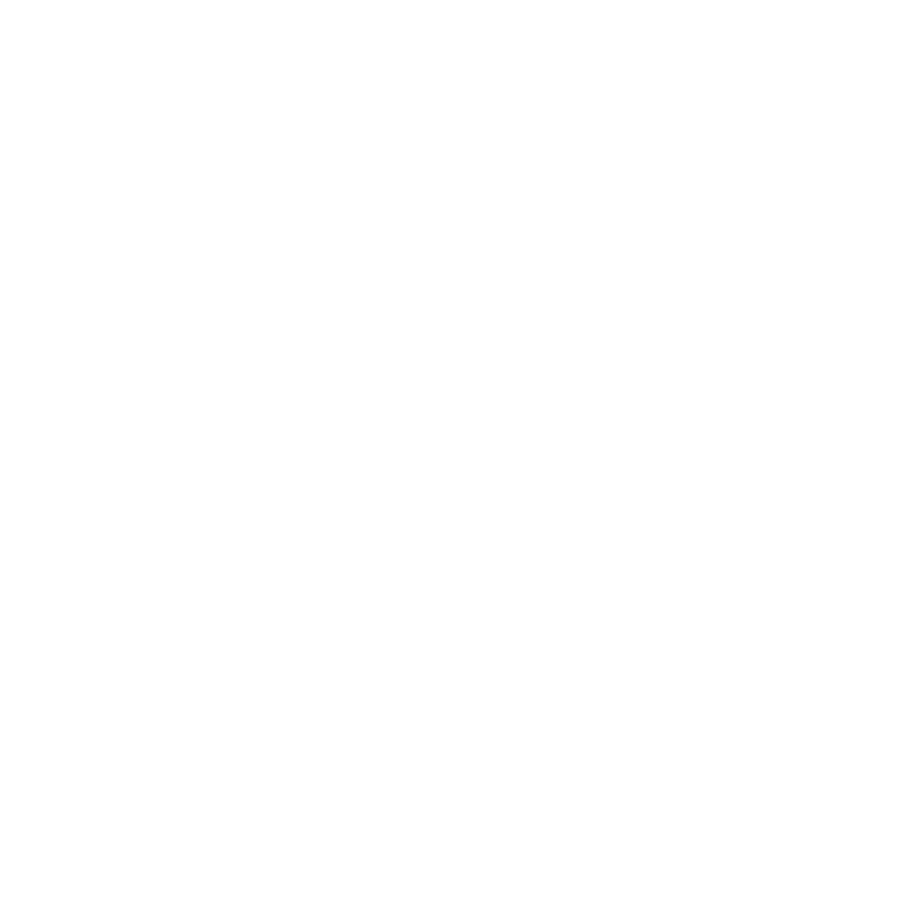 1 Corinthians 9:16- For when I preach the gospel, I cannot boast, since I am compelled to preach. Woe to me if I do not preach the gospel!
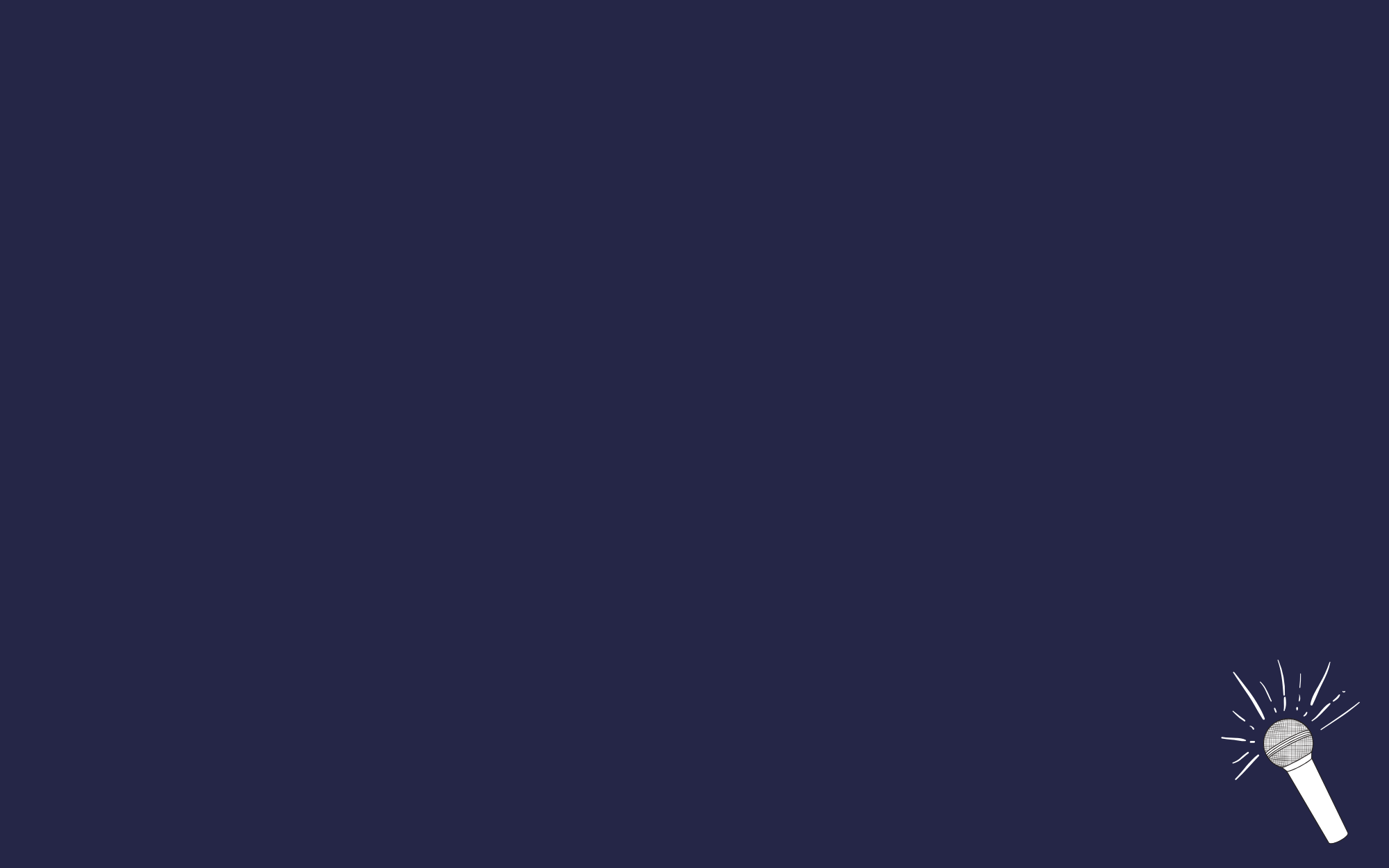 4- Where Do We Proclaim?
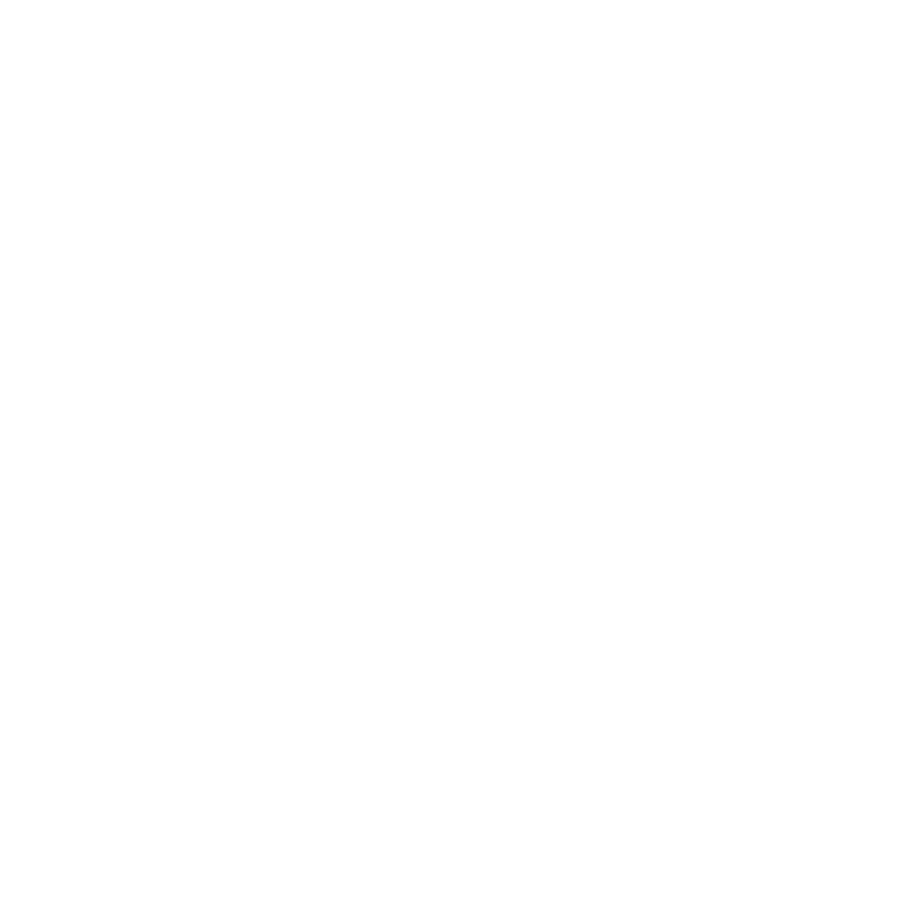 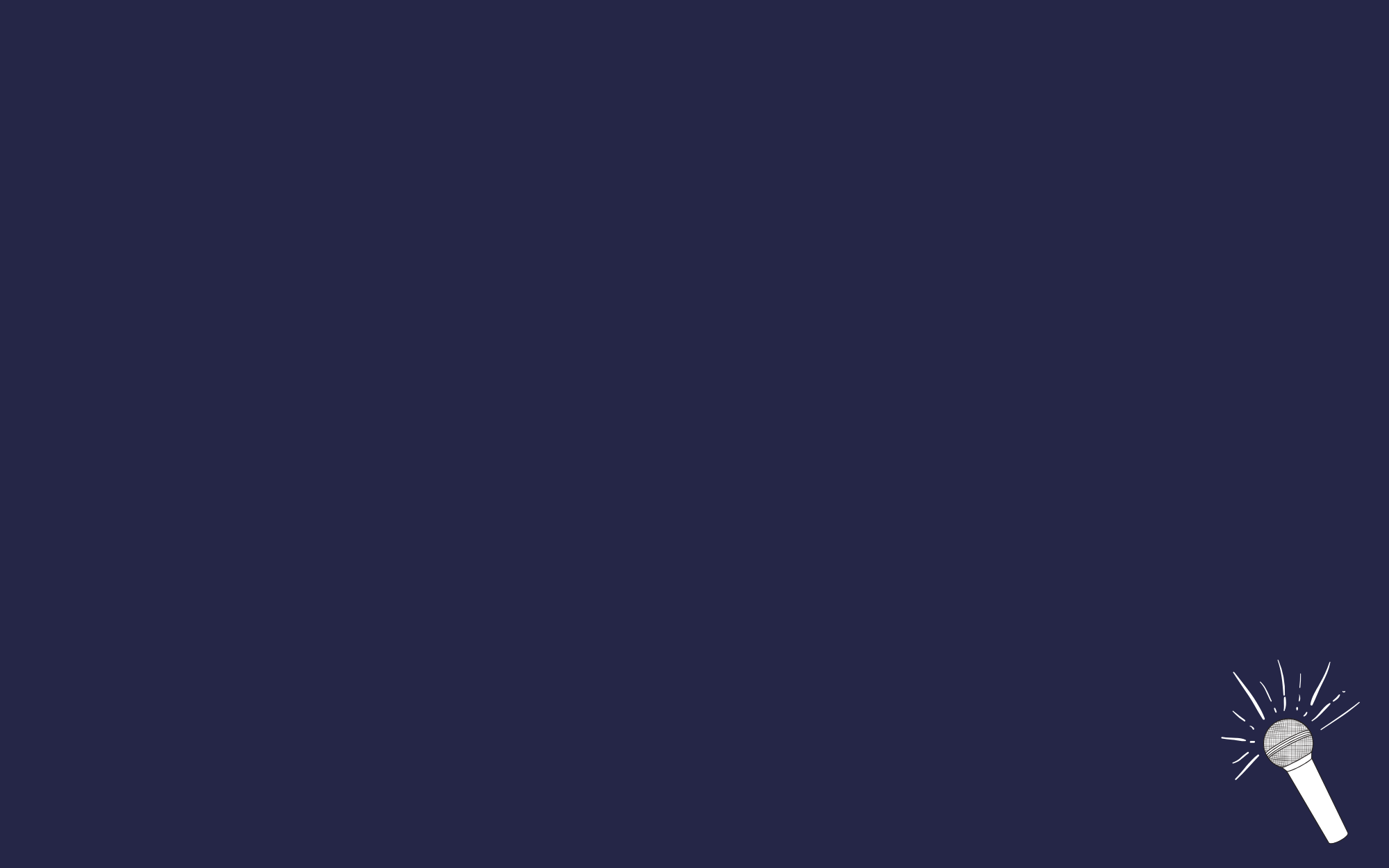 4- Where Do We Proclaim?
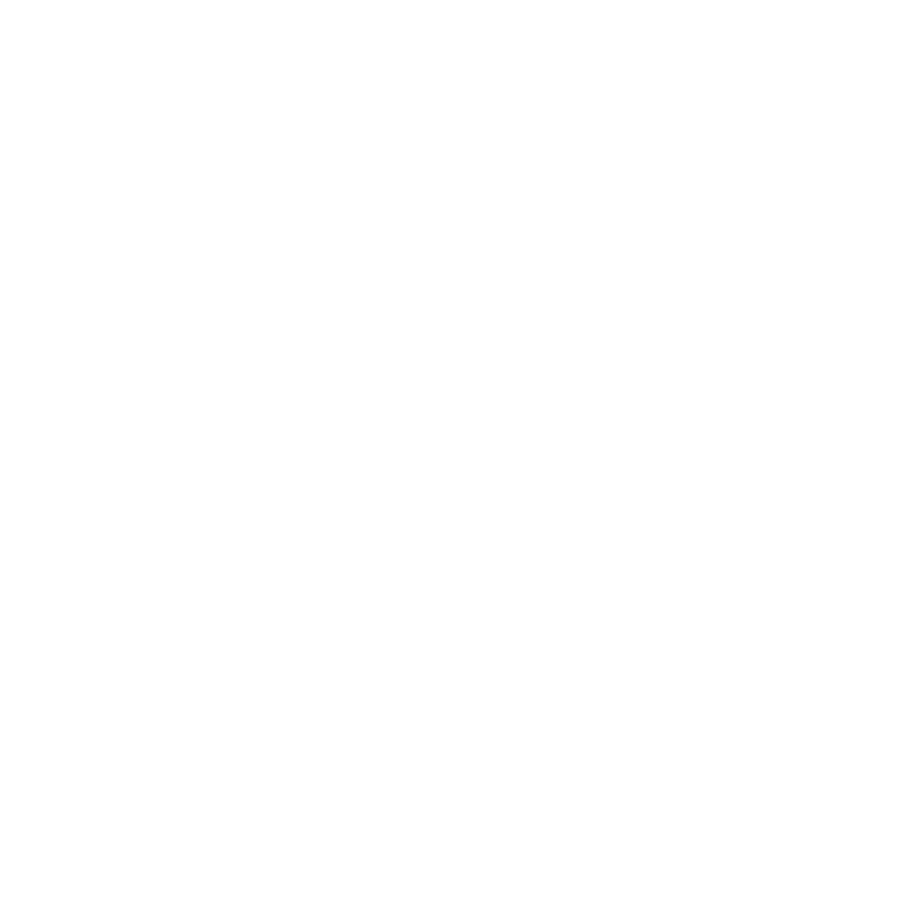 Psalm 96:3- Declare his glory among the nations, his marvelous deeds among all peoples.
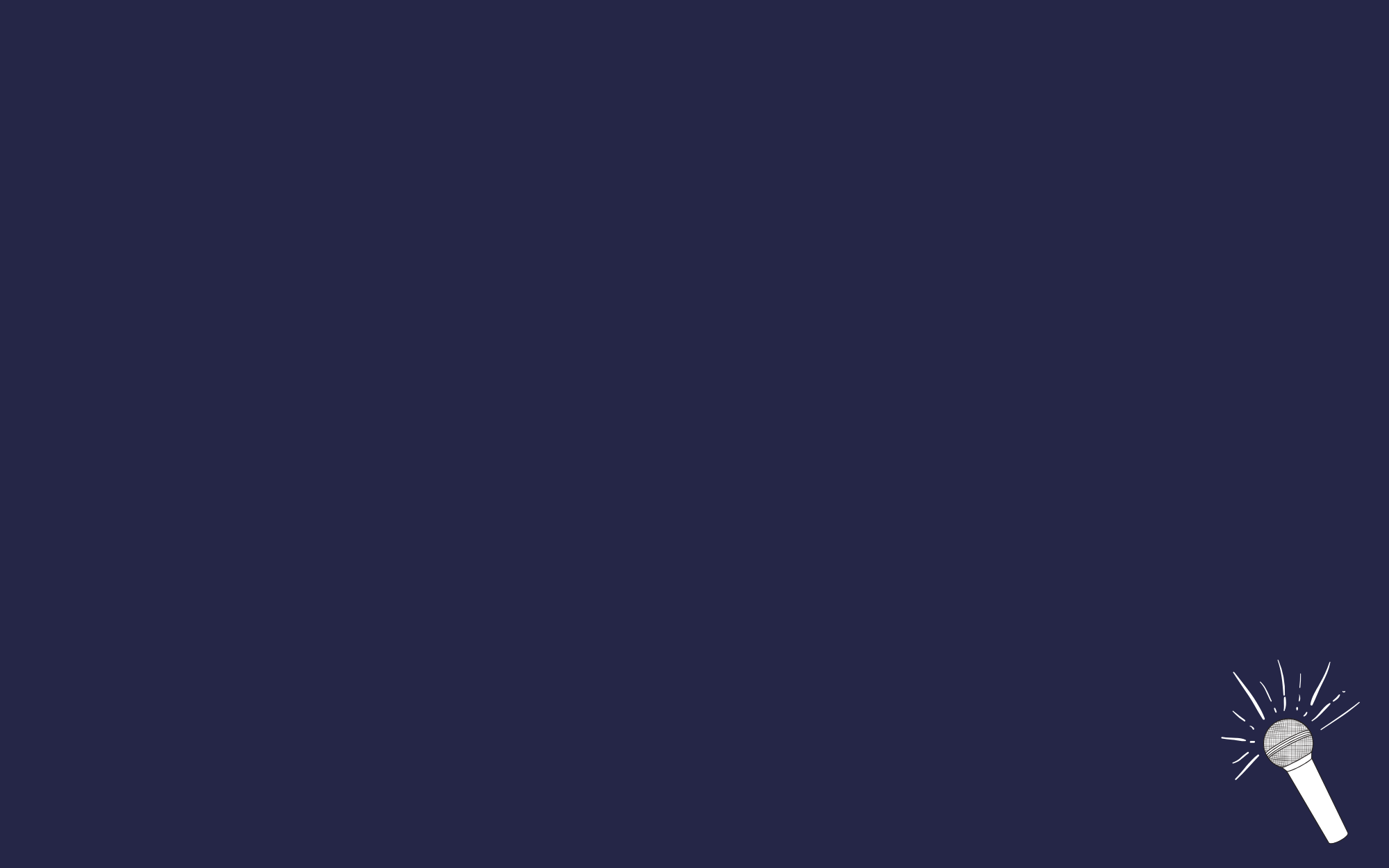 5- Why Do We Proclaim?
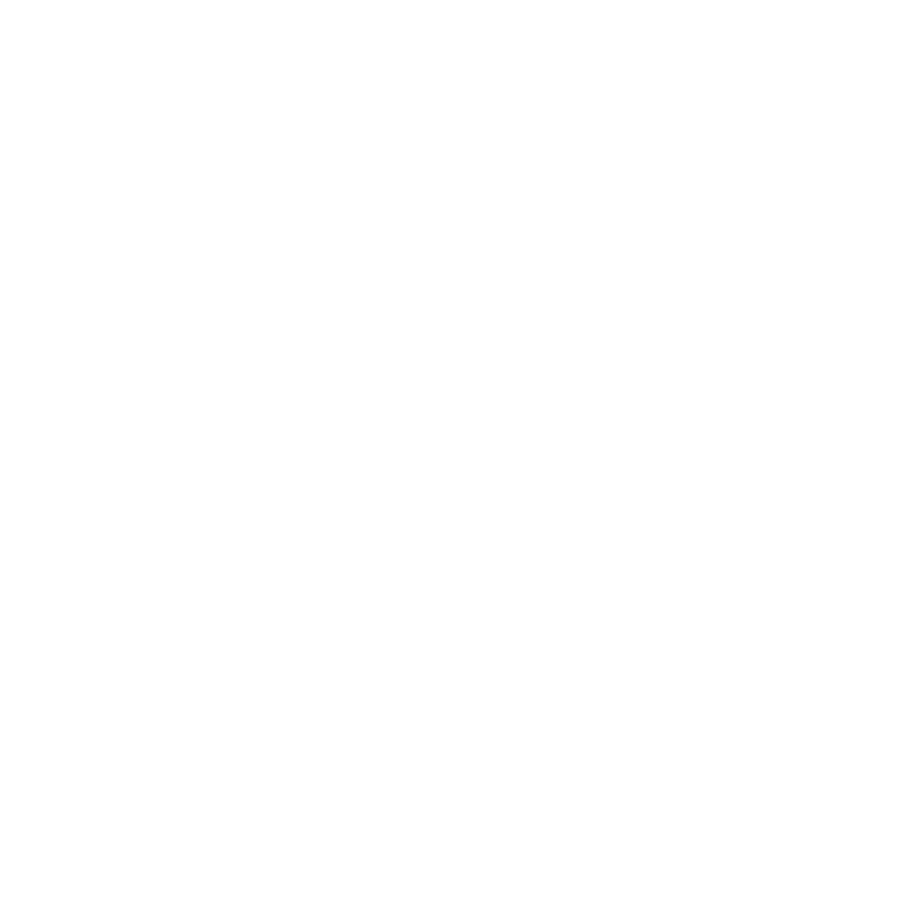 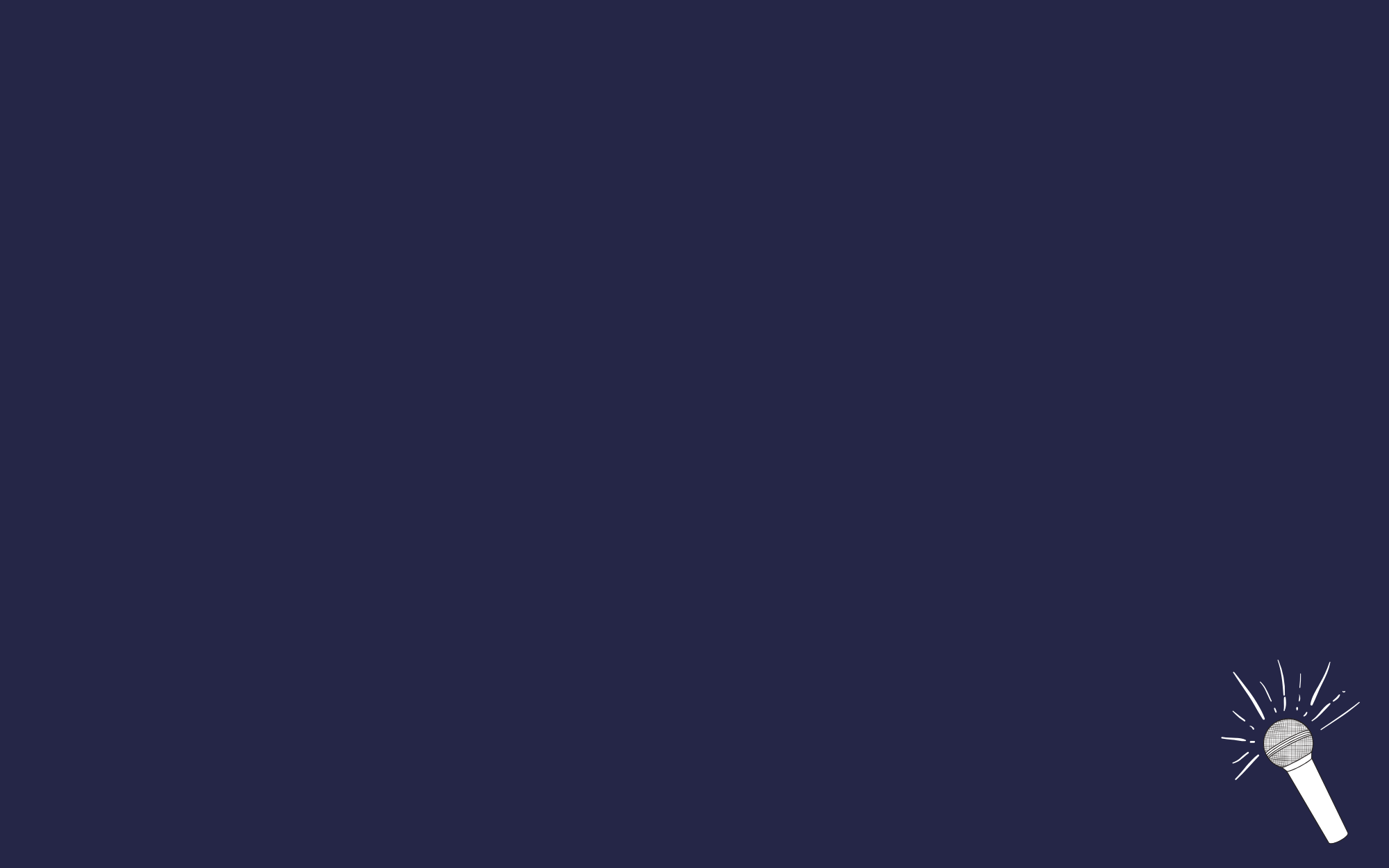 5- Why Do We Proclaim?
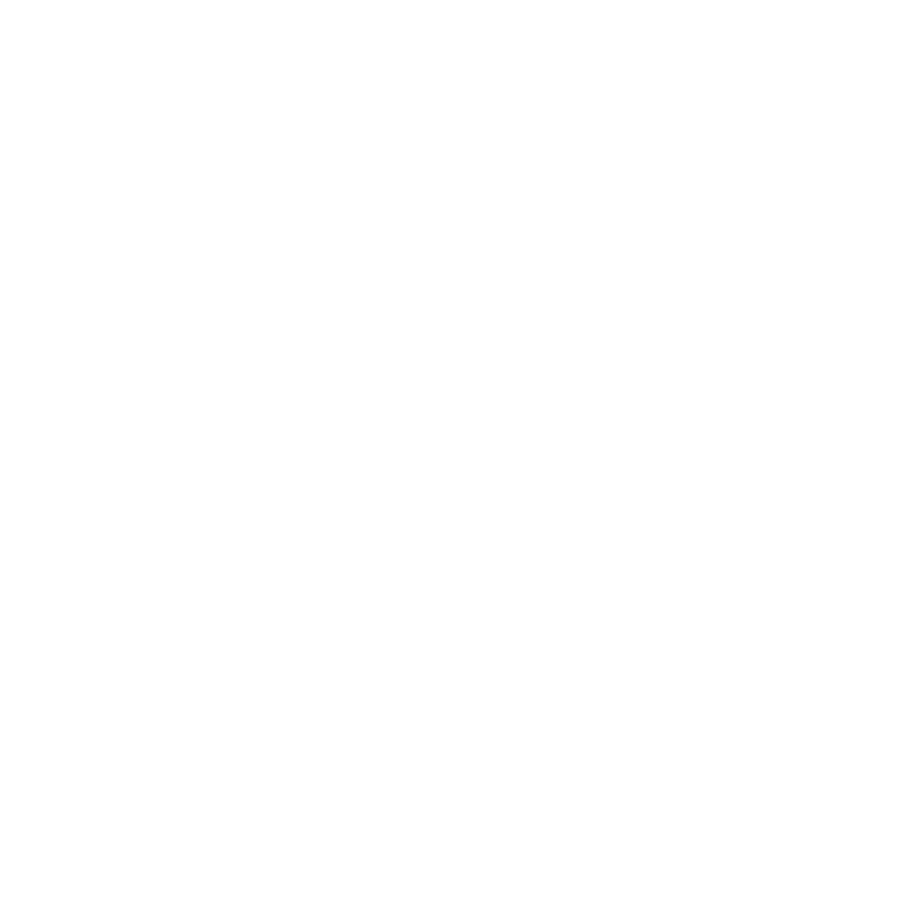 Revelation 20:15- Anyone whose name was not found written in the book of life was thrown into the lake of fire.
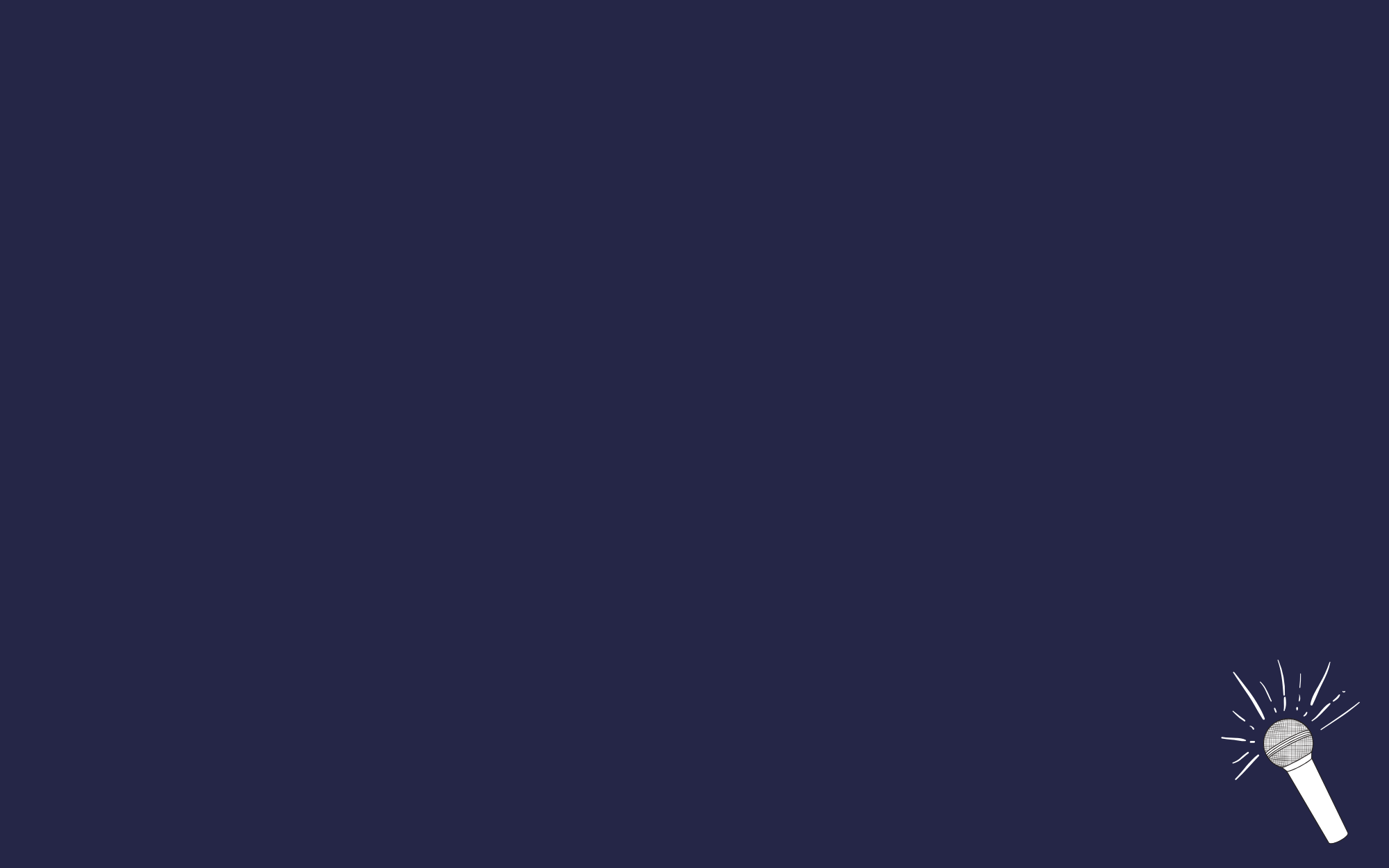 5- Why Do We Proclaim?
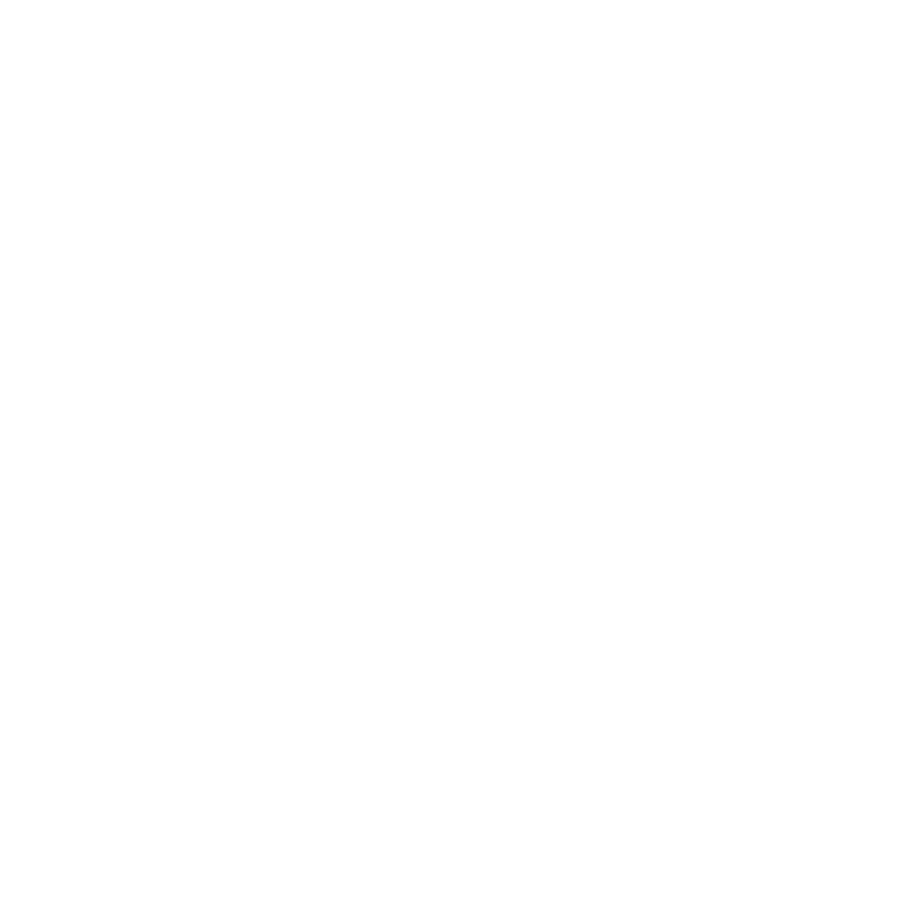 Romans 1:16- For I am not ashamed of the gospel, because it is the power of God that brings salvation to everyone who believes: first to the Jew, then to the Gentile.
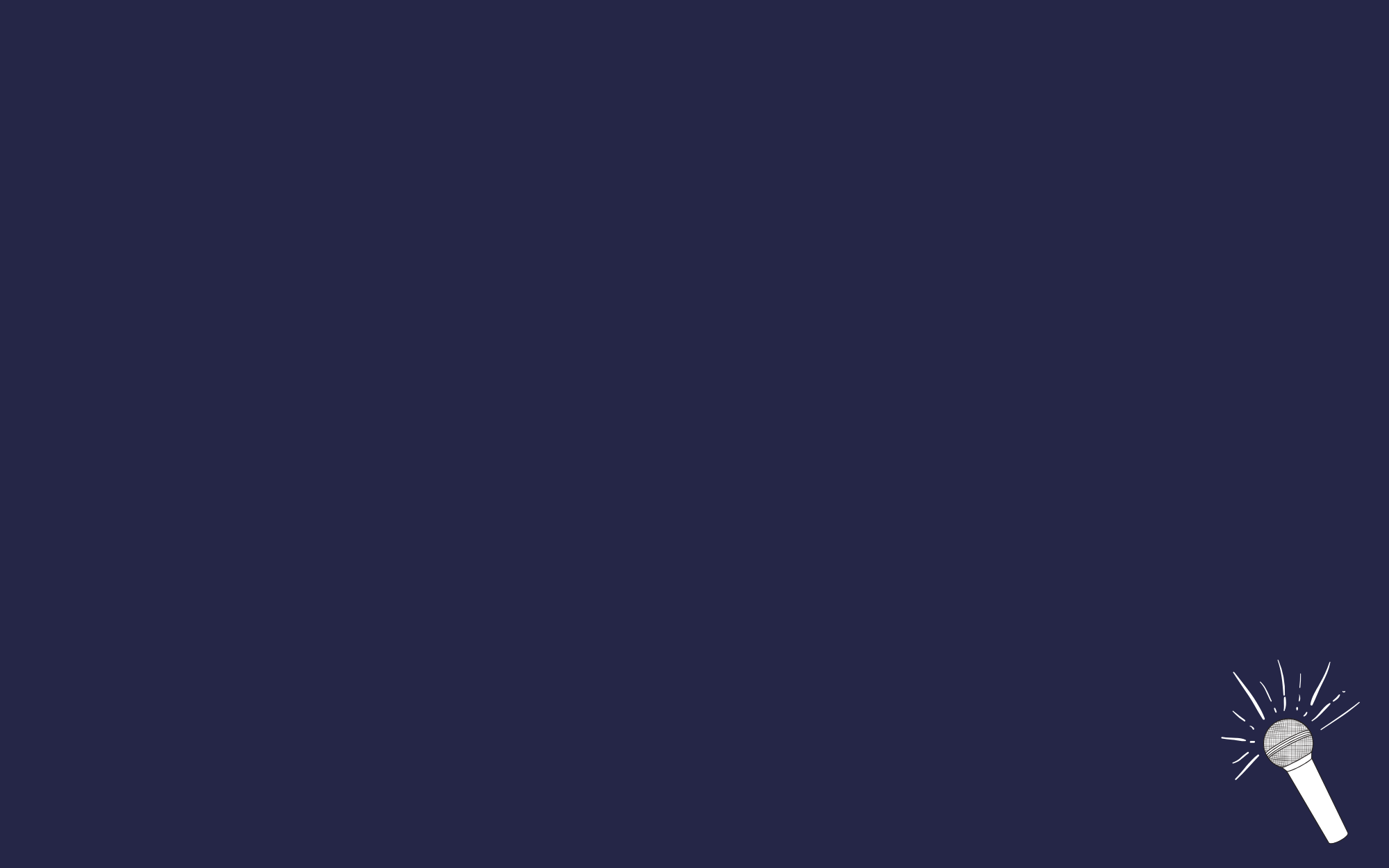 5- Why Do We Proclaim?
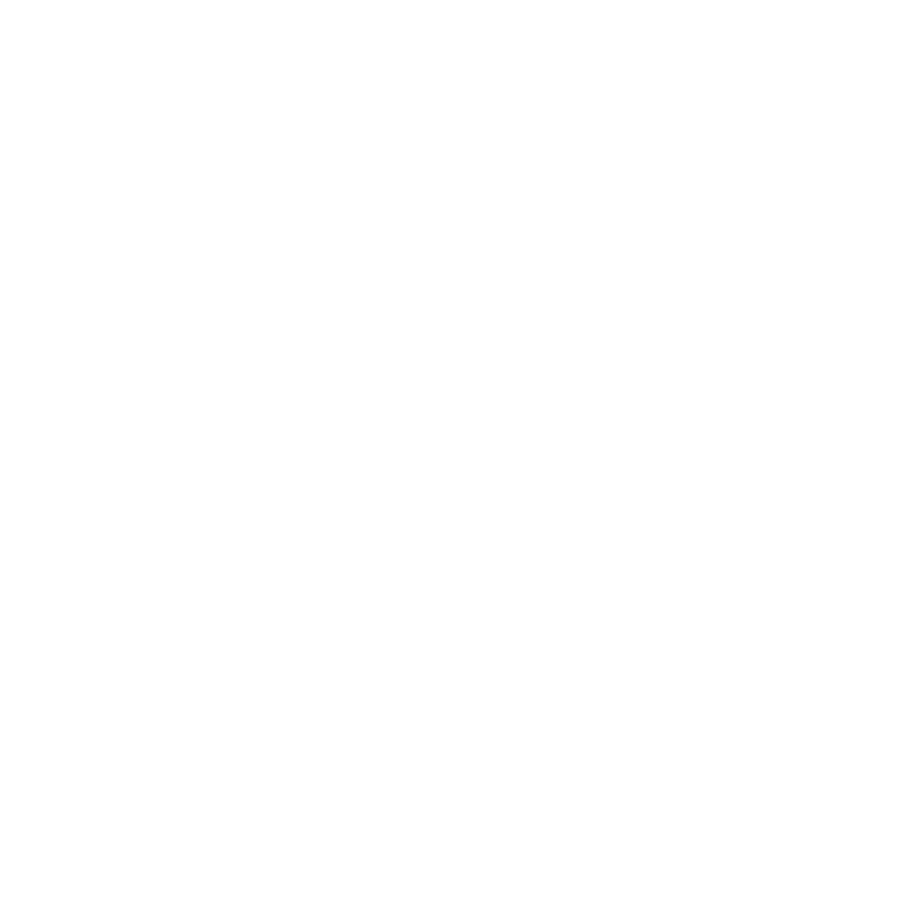 Matthew 25:31-46; Page 695